АФРИКА – древнейший и второй по величине континент  на земном шаре.

S = 30 млн. кв. км

Название материка, по мнению одних ученых, происходит от латинского слова «африкус», т.е. безморозный , незнающий холода. Другие предполагают, что оно происходит от названия племени афригеи, жившего на севере материка, а потом распространившегося на весь материк.
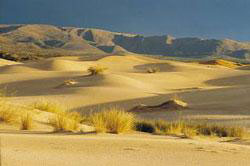 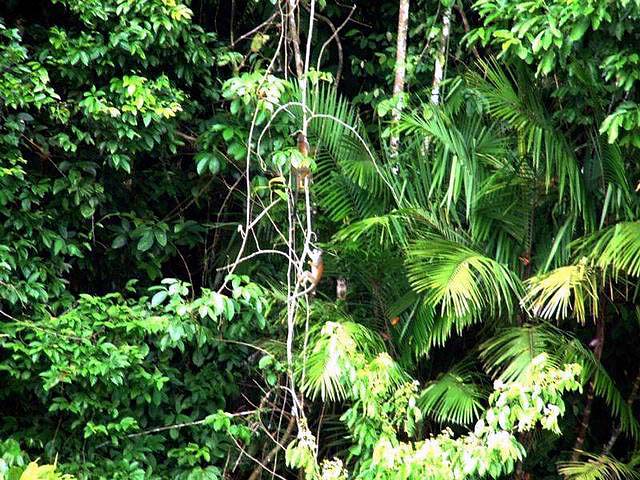 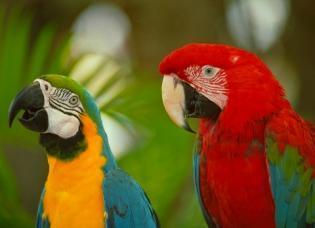 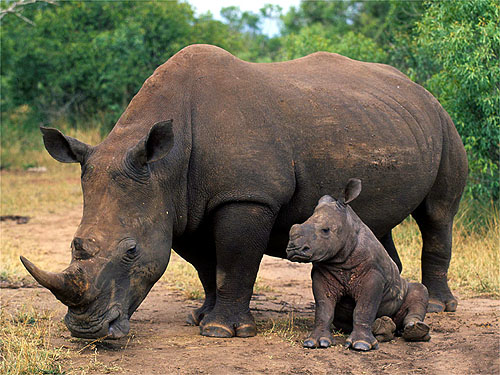 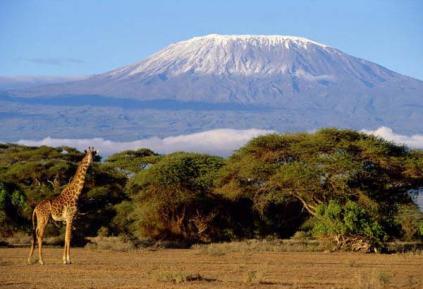 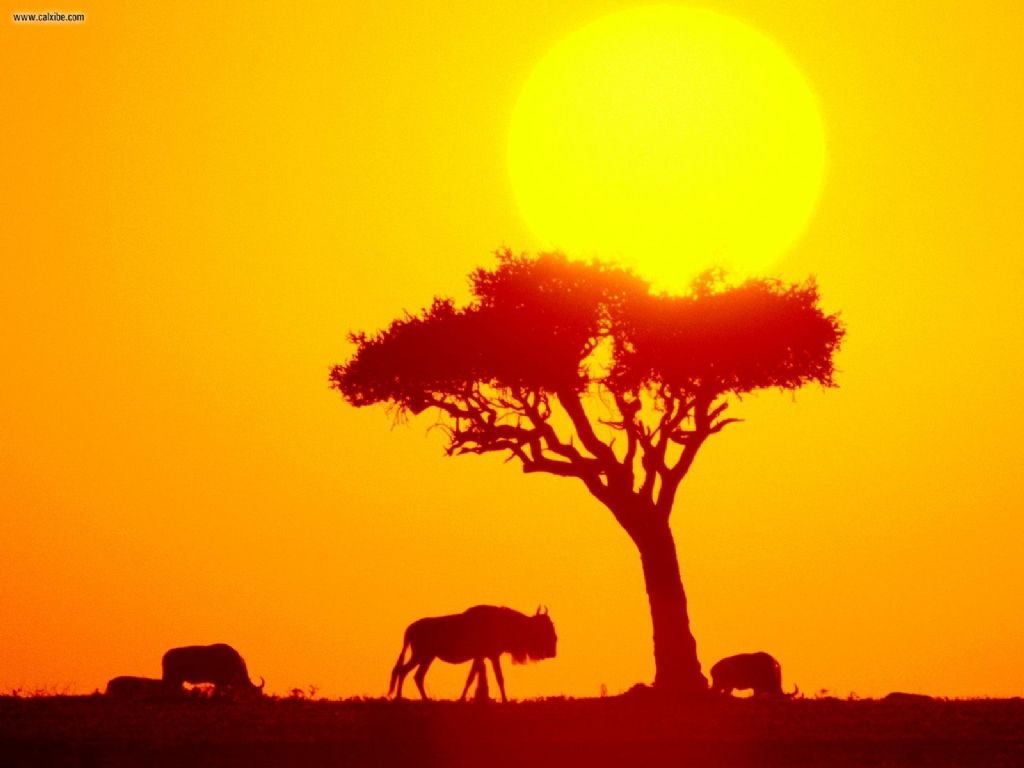 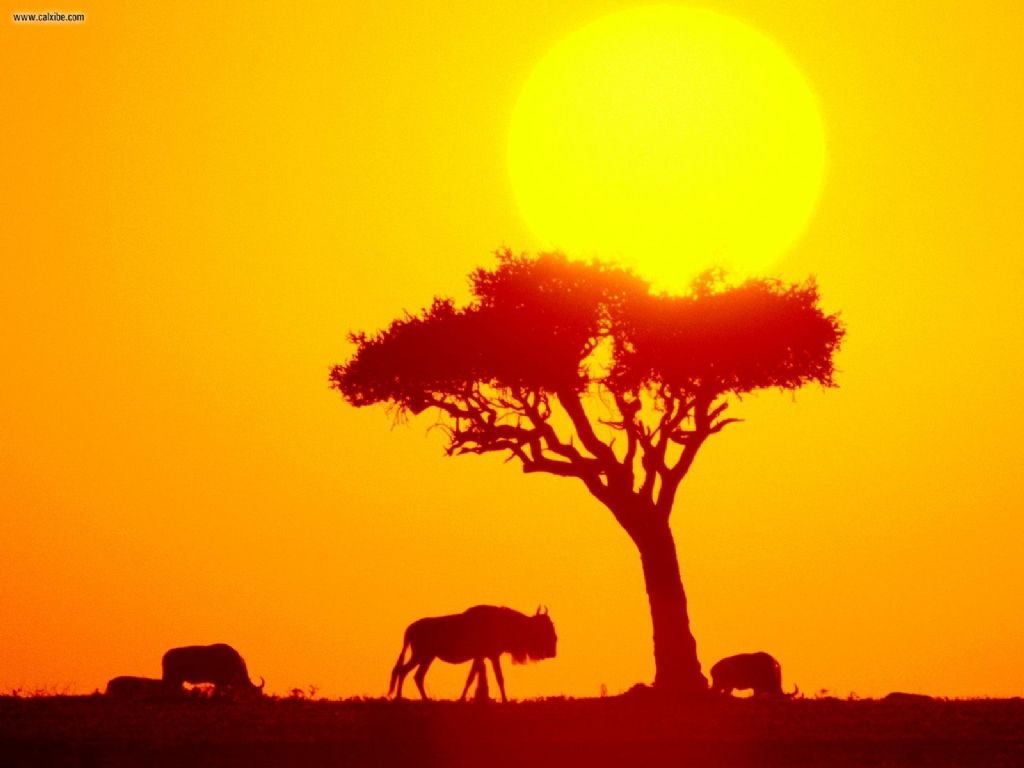 История открытия, исследования и географическое положение материка Африка.
История исследования.
История   исследования.
О чем говорят эти знаки?
2,    30,   XIX,    6,    4
Практическая работа
План
Выделить цветом экватор, о меридиан, тропики.
Отметить крайние точки материка.
Определить протяженность материка с севера на юг и с запада на восток.
Подписать океаны, моря, заливы, проливы, омывающие материк.
Как расположен материк относительно других материков
Тест
На Земле существует:
      а) 6 материков и 6 океанов
      б) 4 материка и 5 океанов
      в) 6 материков и 4 океана
2.  Какое место по площади занимает Африка?
      а) первое
      б) пятое
      в) второе
3.  Африка – единственный материк, который пересекает:
      а) меридиан
      б) экватор
      в) северный тропик
4. Какой мыс является крайней южной точкой Африки?
        а) Альмади
        б) Рас-Хафун
        в) Бен-Секка
        г) Игольный

5. Какой пролив отделяет Африку от Европы?
       а) Мозамбикский
       б) Гибралтарский
       в) Суэцкий

6. Африку омывают океаны:
       а) Атлантический и Тихий
       б) Тихий и Индийский
       в) Атлантический и Индийский
Оцени себя сам
«5»  -     6       правильных  ответа
       «4»  -     4-5    правильных  ответа
       «3»  -     3       правильных  ответа
       «2»  -     0-2    правильных  ответа
На шкале по 5 –ти бальной системе отметить 
«Я» - мое отношение к уроку
«МЫ» - помогла ли я вам разобраться с новой темой
«ДЕЛО» - поняли новую тему, узнали больше.
Домашнее задание:
§ 24, читать, работа с физической картой.






Спасибо за урок!